B-309 BİYOKİMYA I
XIV.HAFTA
GLİKOJEN SENTAZ VE GLİKOJEN FOSFORİLAZ
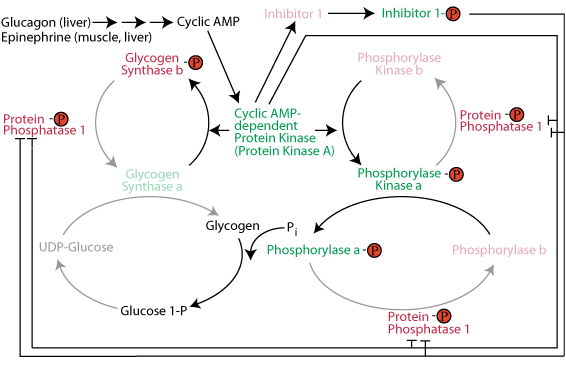 https://www.google.com/url?sa=i&url=http%3A%2F%2Feducation.med.nyu.edu%2Fmbm%2Fcarbohydrates%2Fglycogen.shtml&psig=AOvVaw3KYcroXwd0gCZSO7ZCanub&ust=1589403556879000&source=images&cd=vfe&ved=0CAIQjRxqFwoTCND0u-ubr-kCFQAAAAAdAAAAABAI
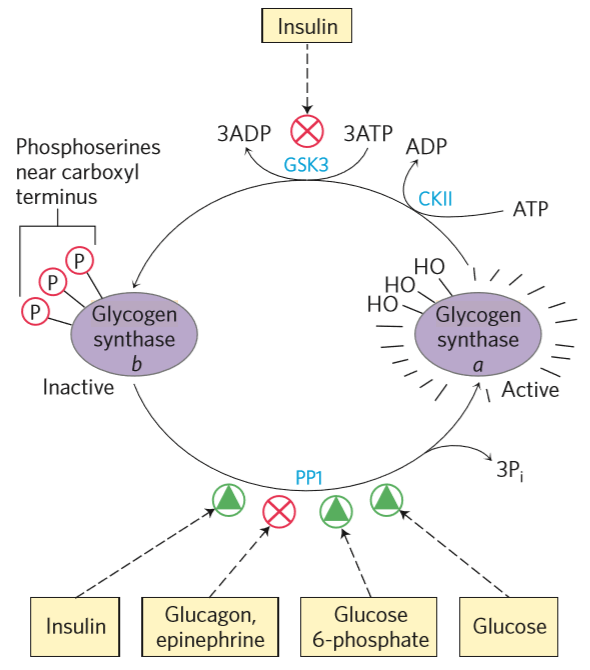 https://www.google.com/url?sa=i&url=https%3A%2F%2Fgreek.doctor%2Fbiochemistry-1%2Flectures%2Fregulation-of-glycogen-synthesis-and-degradation%2F&psig=AOvVaw3KYcroXwd0gCZSO7ZCanub&ust=1589403556879000&source=images&cd=vfe&ved=0CAIQjRxqFwoTCND0u-ubr-kCFQAAAAAdAAAAABAd
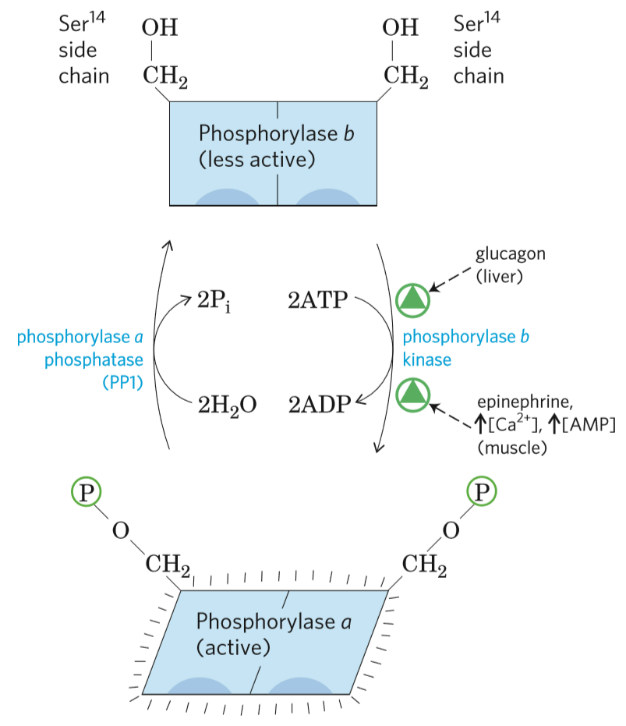 https://www.google.com/url?sa=i&url=https%3A%2F%2Fgreek.doctor%2Fbiochemistry-1%2Flectures%2Fregulation-of-glycogen-synthesis-and-degradation%2F&psig=AOvVaw3KYcroXwd0gCZSO7ZCanub&ust=1589403556879000&source=images&cd=vfe&ved=0CAIQjRxqFwoTCND0u-ubr-kCFQAAAAAdAAAAABAi
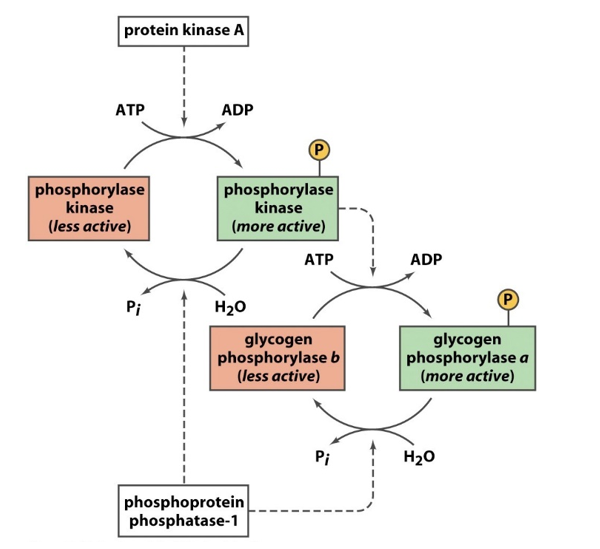 https://www.google.com/url?sa=i&url=https%3A%2F%2Fwww.chegg.com%2Fhomework-help%2Fquestions-and-answers%2Ffigure-describe-regulation-glycogen-phosphorylase-relevance-control-glycogen-metabolism-ti-q29298893&psig=AOvVaw3KYcroXwd0gCZSO7ZCanub&ust=1589403556879000&source=images&cd=vfe&ved=0CAIQjRxqFwoTCND0u-ubr-kCFQAAAAAdAAAAABAm
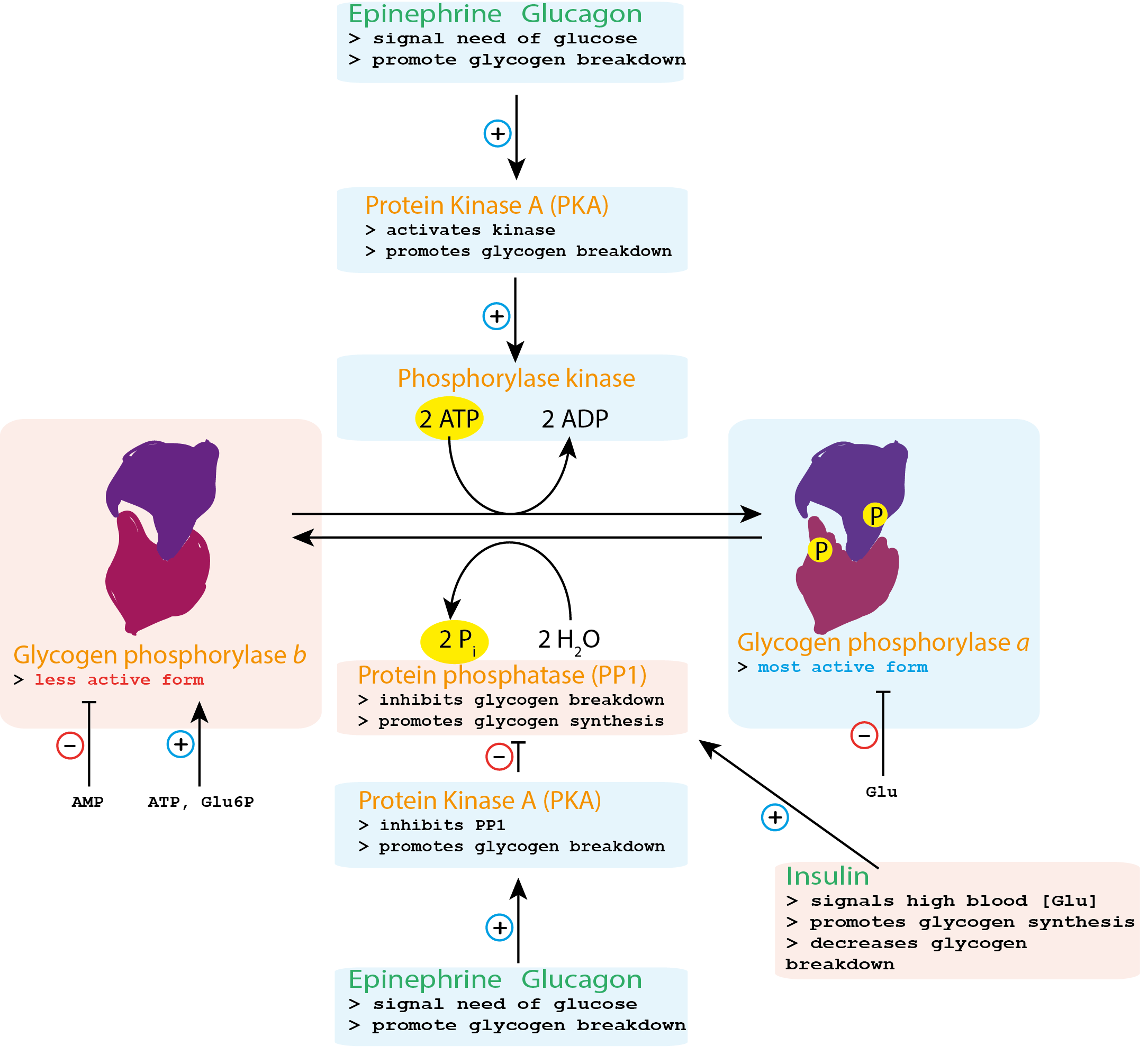 https://www.google.com/url?sa=i&url=https%3A%2F%2Fcommons.wikimedia.org%2Fwiki%2FFile%3AGlycogen_phosphorylase_kinase_control.png&psig=AOvVaw3KYcroXwd0gCZSO7ZCanub&ust=1589403556879000&source=images&cd=vfe&ved=0CAIQjRxqFwoTCND0u-ubr-kCFQAAAAAdAAAAABAr
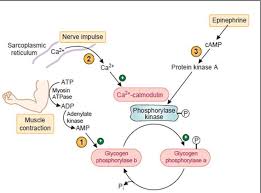 https://www.google.com/url?sa=i&url=http%3A%2F%2Fjumed15.weebly.com%2Fuploads%2F5%2F8%2F7%2F5%2F58753271%2Fsheet15.pdf&psig=AOvVaw3KYcroXwd0gCZSO7ZCanub&ust=1589403556879000&source=images&cd=vfe&ved=0CAIQjRxqFwoTCND0u-ubr-kCFQAAAAAdAAAAABAv
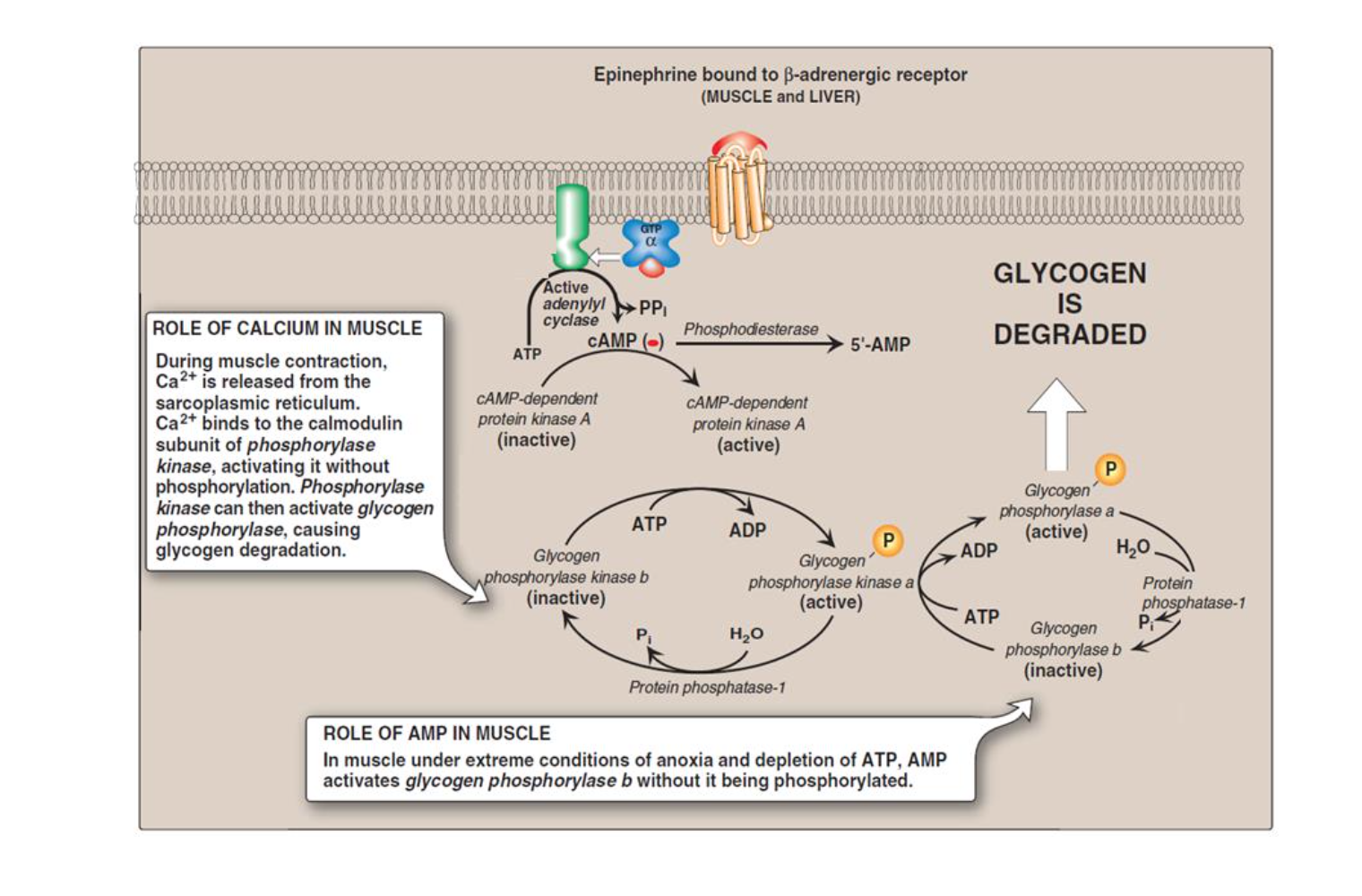 https://www.google.com/url?sa=i&url=https%3A%2F%2Fwww.memorangapp.com%2Fflashcards%2F91257%2FBiochemistry%2BL24%2BBiochemistry%2Bof%2BSkeletal%2Band%2BHeart%2BMuscle%2F&psig=AOvVaw3KYcroXwd0gCZSO7ZCanub&ust=1589403556879000&source=images&cd=vfe&ved=0CAIQjRxqFwoTCND0u-ubr-kCFQAAAAAdAAAAABA0
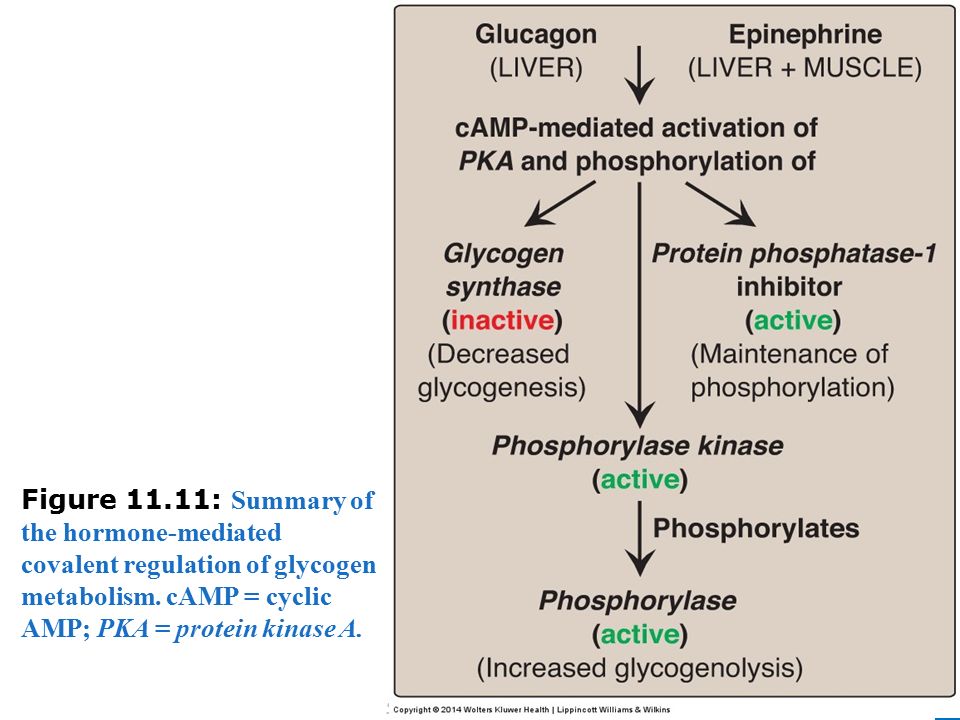 https://www.google.com/url?sa=i&url=https%3A%2F%2Fslideplayer.com%2Fslide%2F11205193%2F&psig=AOvVaw3KYcroXwd0gCZSO7ZCanub&ust=1589403556879000&source=images&cd=vfe&ved=0CAIQjRxqFwoTCND0u-ubr-kCFQAAAAAdAAAAABBD
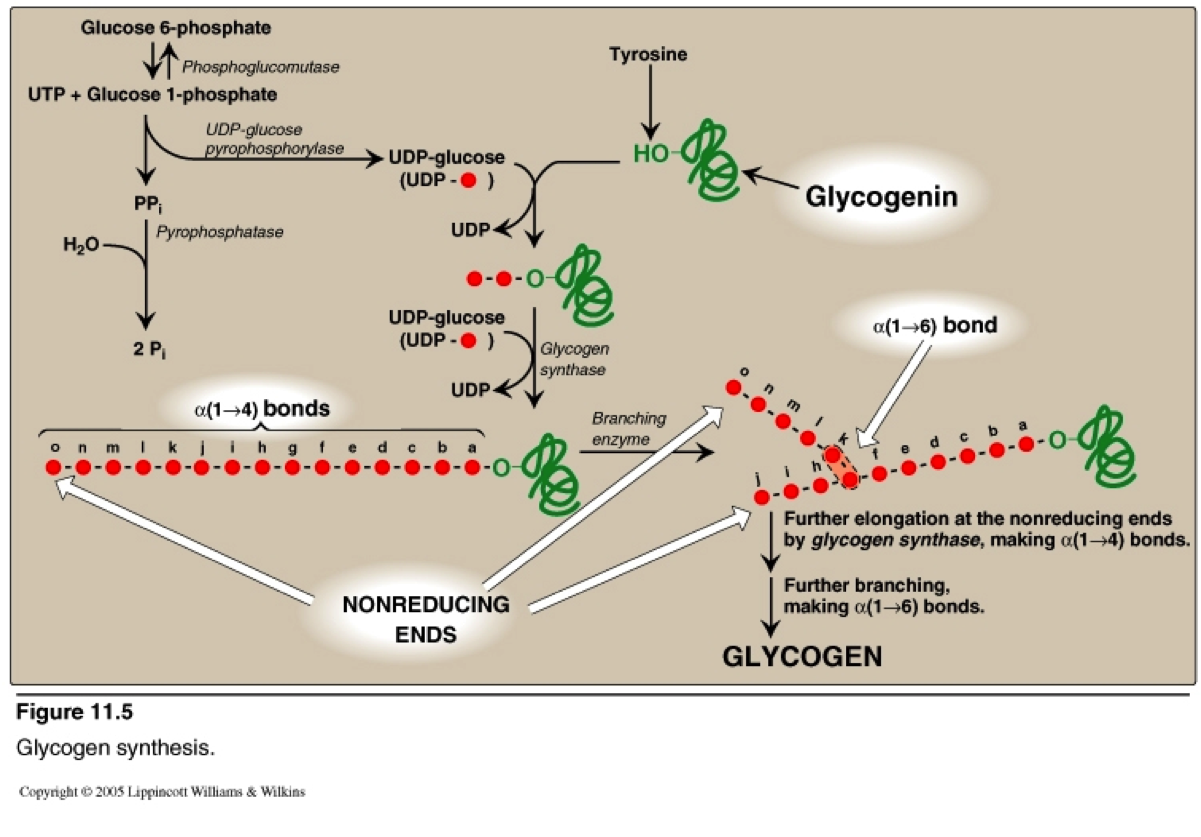 https://www.google.com/url?sa=i&url=http%3A%2F%2Fglycogen-1.blogspot.com%2F2016%2F11%2Fnew-glycogen-vs-glycogen.html&psig=AOvVaw3KYcroXwd0gCZSO7ZCanub&ust=1589403556879000&source=images&cd=vfe&ved=0CAIQjRxqFwoTCND0u-ubr-kCFQAAAAAdAAAAABBM
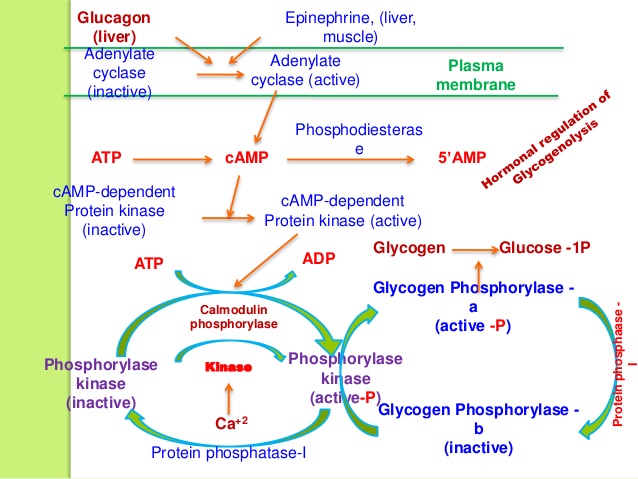 https://www.google.com/url?sa=i&url=https%3A%2F%2Fwww.slideshare.net%2FYESANNA%2Fglycogenolysis-42953316&psig=AOvVaw29OmdZanM12tzQ5YXjBSTR&ust=1589404546277000&source=images&cd=vfe&ved=0CAIQjRxqFwoTCIjmgb-fr-kCFQAAAAAdAAAAABAX
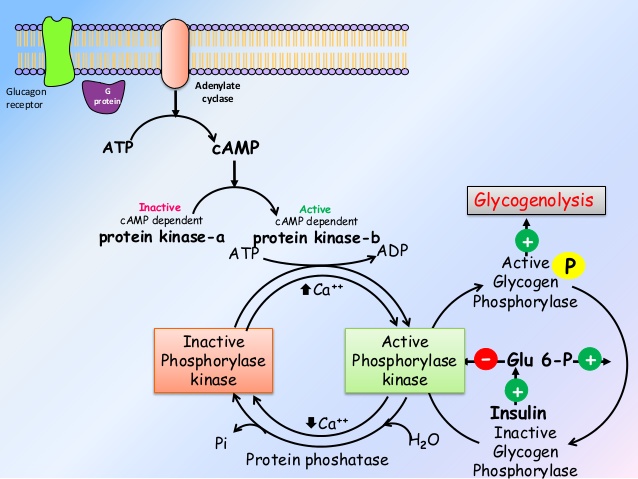 https://www.google.com/url?sa=i&url=https%3A%2F%2Fwww.slideshare.net%2Fashokktt%2Fmetabolism-of-glycogen&psig=AOvVaw29OmdZanM12tzQ5YXjBSTR&ust=1589404546277000&source=images&cd=vfe&ved=0CAIQjRxqFwoTCIjmgb-fr-kCFQAAAAAdAAAAABAi
KAYNAKÇA
Başlıca Kaynak: Lehnınger Biyokimyanın İlkeleri, Davıd L.Nelson, Mıchael M. Cox, Beşinci Baskıdan Çeviri, Çeviri Editörü; Y. Murat Elçin, Palme Yayıncılık, 2013.
Principles of Biochemistry, H. R. Horton, L. A. Moran, K. G. Scrimgeour, M. D. Perry, J. D. Rawn, Pearson Prentis Hall, 2006.

Color Atlas of Bıochemıstry, J. Koolman, K. H. Roehm, Georg Thıeme Verlag, 2005.
Harper’s Illustrated Bıochemıstry, R. K. Murray, D. K. Granner, P. A. Mayes, V. W. Rodwell, Lange Medıcal Books/McGraw-Hıll Medıcal Publıshıng Dıvısıon, 2003.

Basic Concepts in Biochemistry, A Student’s Survival Guide, H. F. Gilbert, McGraw-Hill Health Proffesions Division, 2000.